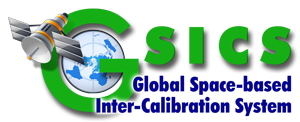 How to roll out changes to GSICS conventions
Tim Hewison
Presentation for GSICS Data Working Group Web MeetingWebEx, 2020-10-20
How to roll out changes to GSICS conventions
We identified the need for an additional field in our GSICS netCDF files:
“algorithm_version” – to indicate version of algorithm used to generate product
Although this is closely tied to the product version, as defined in the processing_level global attribute, it is not quite the same thing.

We recognise we are free to add extra global attributes to our own products, 
EUMETSAT POV: Adding algorithm_version field in global meta-data is not a problem
The more meta-data we add the better, 
we just need to ensure this is documented, agreed and followed by other GSICS product producers. 
Would the GDWG consider the inclusion of this in the GSICS netCDF Convention: http://gsics.atmos.umd.edu/bin/view/Development/NetcdfConvention?
Question: How to roll out changes to the GSICS conventions?
Backward-compatibility
“Grand-father” clauses? – allow continued use of deprecated conventions